Case study 17
Facilitator: Pawin Puapornpong
History
CASE: ผู้ป่วยหญิงไทยอายุ 33 ปี เชื้อชาติไทย สัญชาติไทย ศาสนาพุทธ ภูมิลำเนา จังหวัดอุบลราชธานี ปัจจุบันอยู่จังหวัดนครนายก สิทธิการรักษาประกันสุขภาพถ้วนหน้า
ข้อมูลต่อไปนี้ได้จากผู้ป่วยและเวชระเบียน
CHIEF COMPLAINT	: เจ็บครรภ์ถี่ขึ้น 5 hrs. PTA 
PRESENT  ILLNESS: 
9 hrs. PTA ผู้ป่วยมีเพศสัมพันธ์กับสามี ไม่มีเลือดไหลทางช่องคลอด ไม่มีปวดท้องทันทีหลังมีเพศสัมพันธ์
5 hrs. PTA ผู้ป่วยเริ่มมีอาการเจ็บครรภ์บริเวณท้องน้อยร้าวไปหลังและหัวหน่าว มีท้องแข็งถี่ขึ้น เจ็บครรภ์ทุก 10 นาที นานครั้งละ 5-10 วินาที เจ็บครรภ์ปานกลาง ไม่มีน้ำเดิน ไม่มีเลือดไหลจากช่องคลอด รู้สึกลูกดิ้นดี ไม่มีไข้ ปัสสาวะและอุจจาระปกติ ผู้ป่วยเจ็บครรภ์มากและถี่ขึ้น จึงมาพบแพทย์ที่โรงพยาบาล
History
PAST HISTORY: 
ปฏิเสธประวัติโรคประจำตัว 
ปฏิเสธประวัติเจ็บป่วยร้ายแรงจนต้องเข้ารักษาที่โรงพยาบาล
มีประวัติผ่าตัดไส้ติ่ง 4 ปีก่อนมาโรงพยาบาล ไม่มีภาวะแทรกซ้อนหลังผ่า
ปฏิเสธประวัติรับเลือดหรือส่วนประกอบของเลือด
ปฏิเสธประวัติแพ้ยา อาหาร หรือสารเคมี
ยาประจำ: Ferrous fumarate 1 tab po hs, Vitamin B1-6-12 1 tabs po tid pc ได้จาก ANC ครั้งที่ 1 ที่โรงพยาบาลศูนย์การแพทย์ฯ 
ปฏิเสธประวัติการใช้ยาต้ม ยาลูกกลอน ยาสมุนไพร ยาชุด
History
PERSONAL HISTORY:
มีประวัติดื่มเบียร์ 4-5 ครั้ง/เดือน ครั้งละ 1 ขวดใหญ่ ก่อนตั้งครรภ์ (เมื่อมีปัญหากับสามี) หยุดดื่มขณะตั้งครรภ์ 
มีประวัติเคยสูบบุหรี่นาน 1 ปี 1-2 มวน/วัน เลิกสูบขณะตั้งครรภ์
ปัจจุบันไม่ได้ประกอบอาชีพ อาศัยอยู่กับสามีและบุตร 

FAMILY HISTORY: 
มีประวัติบิดาเป็นโรคหัวใจไม่ทราบสาเหตุ ปัจจุบันเสียชีวิตแล้ว ปฏิเสธประวัติโรคทางพันธุกรรมอื่นๆ ของคนในครอบครัวเช่น เบาหวาน ความดันโลหิตสูง ไขมันในเลือดสูง 
ปฏิเสธประวัติโรคเลือดในครอบครัว
ปฏิเสธประวัติโรคมะเร็งในครอบครัว
History
ANC risk:
Uncertain LMP 	
Late ANC
Poor ANC
Grand multiple gravida
Anaemia
Malnutrition
History of incomplete vaccination
Lack of social support
History of cigarette smoking and alcohol use
OBSTETRICS & GYNECOLOGICAL HISTORY: 
Most reliable GA 36+2 weeks by LMP
Most reliable EDC 8 กุมภาพันธ์ 2557 
LMP 4 พฤษภาคม 2556 นาน 5 วัน
First ANC และ ultrasound ที่โรงพยาบาลศูนย์การแพทย์ฯ 
	GA 28+4 weeks (19 พฤศจิกายน 	2556) ANC ทั้งหมด 2 ครั้ง
History
OBSTETRICS & GYNECOLOGICAL HISTORY: 
ประวัติการตั้งครรภ์ครั้งก่อน  (บุตร 2 คนแรกจากสามีคนแรก)
G1 ปี 2540: healthy, term male NB คลอดโดย normal labor BW 2,500 g 
G2 ปี 2545: healthy, term female NB คลอดโดย normal labor BW 3,000 g
G3 ปี 2550: healthy, term male NB คลอดโดย normal labor BW 3,000 g
G4 ปี 2552: healthy, term female NB คลอดโดย normal labor BW 3,200 g
- ไม่ทราบประวัติ Total weight gain 
ได้ TT vaccination ไม่ครบ (ได้วัคซีน 1 เข็ม 19/11/2556 ผู้ป่วยไม่ได้มารับวัคซีนต่อ)   
ANC laboratory investigation: 
Hb 10.7 g%, Hct 32.5 %, MCV 61.8, DCIP negative, OF positive
Blood group B Rh positive
VDRL:non-reactive, Anti-HIV:non-reactive, HBsAg:negative
History
OBSTETRICS & GYNECOLOGICAL HISTORY:
มีประจำเดือนทุก 28-30 วัน มาสม่ำเสมอทุกเดือน มานานครั้งละ 4-5 วัน ใช้ผ้าอนามัยวันละประมาณ 4 แผ่น 
ประจำเดือนครั้งแรกเมื่ออายุ 12 ปี 
มีประวัติคุมกำเนิดโดยการกินยาคุมนาน 7 ปี กินยาไม่สม่ำเสมอ (หยุดคุมกำเนิดระหว่างตั้งครรภ์)
ปฏิเสธประวัติตกขาวหรือเลือดออกผิดปกติทางช่องคลอด
ปฏิเสธประวัติมะเร็งหรือก้อนผิดปกติบริเวณอุ้งเชิงกราน
บันทึกการฝากครรภ์
ผู้ป่วยมาโรงพยาบาลเพื่อทำ 100 g OGTT ในวันถัดมา (4/12/56) แต่หลังรับประทานสารละลายน้ำตาล 100 g ผู้ป่วยอาเจียนปริมาณค่อนข้างมาก ทำให้ผลตรวจไม่น่าเชื่อถือ แพทย์จึงนัดมาตรวจ 100g OGTT ใหม่อีก 1 wk ต่อมา (11/12/56) แต่ผู้ป่วยไม่ได้มาตามนัด
Ultrasound Report
PHYSICAL EXAMINATION
Vital signs
Body temperature 37.3 c
Blood pressure 122/79 mm Hg
Pulse rate 114 bpm
Respiratory rate 20 /min
GA	: a Thai pregnant female, good consciousness, not pale, no jaundice, no cyanosis, no tachypnea
HEENT	; no pale conjunctivae, anicteric sclera, no thyroid enlargement
CVS	: normal S1S2, no murmur, full pulse, regular rhythm 
RS	: normal breath sound, no adventitious sound
PHYSICAL EXAMINATION
Abdomen
normoactive bowel sound, 
Fundal height 3/4 > umbilicus, large part: right, FHR 150 bpm,
Longitudinal lie, vertex presentation, positive engagement, positive fetal movement, EFW 2,500 g
Positive uterine contraction, duration 30-45 sec., interval 5 min., moderate-marked intensity
PV (11.00 น.): dilation 5 cm, effacement 100%, station 0, soft consistency, longitudinal fetal position, intact membrane, adequate pelvicmetry
Extremities	: no edema
Neuro	: grossly intact
Problem list
G5P4A0 GA 36+2 weeks by LMP in active labor
Preterm labor (by LMP)
ANC risks: uncertain date, late ANC, poor ANC, grandparities, anaemia, malnutrition, incomplete vaccination history, lack of social support, history of cigarette smoking and alcohol use, risk for gestational DM (cannot be ruled out by previous 100 g OGTT test)
 History of poor compliance with birth control
High risk of obstetric
Inadequate Antenatal Care (ANC)
Inadequate Antenatal Care (ANC)
American College of Obstetricians and Gynecologist (ACOG) recommends ANPCU index
Adequacy of Prenatal Care Utilization (ANPCU) Index
Initiation of PNC
% of expected PNC received
Inadequate ANC
Initiation of PNC
Preconceptual care
The earlier, the better
Best no later than 4 months
Inadequate ANC
% of expected PNC received





Or schedule metric
Inadequate ANC
% of expected PNC received
Eg. This patient
GA 36+2 wks by LMP
First PNC GA 28+4 wks

GA 0 to 28 wks  7 mo = 7 visits
GA 29 to 36 wks = 4 visits
7 + 4 – 7 = 4 visits

Expected PNC = 4
PNC received = 2 (50%)
Inadequate ANC
APNCU Index
Inadequate ANC
APNCU Index
Underestimate number of PNC in high risk cases
Late and Poor ANC
Risky health habits – alcohol, smoking, drugs
Social factors – depression, domestic abuse?, unwanted pregnancy
Incomplete immunization + immunity status
Nutrition – Folate, Iron, Underweight?
Thalassemia screening
DM screening
Infections – Condylomata, Syphilis, HPV
Late and Poor ANC
PE – BP, BMI, FH
Baseline Ix – CBC, UA, FBS, HbA1C, ABO Rh
Lack of opportunity for proper care during the first two trimesters of pregnancy
Poor ANC – lack of significant updates on sx and PE such as fundal height etc
Lack of opportunity to ask questions regarding this pregnancy, may increase psychological distress
เบาหวานขณะตั้งครรภ์
[Speaker Notes: Gestational DM=ได้รับdiagตอนตั้งครรภ์
Pregestational/ Overt DM =ได้รับdiagมาก่อนตั้งครรภ์]
Gestational DM
สาเหตุ  เชื่อว่า ฮอร์โมน human placental lactogen, estrogen, and cortisolที่เพิ่มขึ้นขณะตั้งครรภ์  มีผลยับยั้งการทำงานของinsulin
(Gestational diabetes. (n.d.) American Diabetes Association. Retrieved April 17, 2012 )
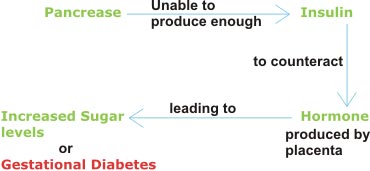 [Speaker Notes: คือ เบาหวานที่ได้รับการวินิจฉัยครั้งแรกขณะตั้งครรภ์  อาจจะเป็นเบาหวานมาก่อนการตั้งครรภ์ หรือ เป็นเบาหวานซึ่งปรากฏออกมาครั้งแรกเนื่องจากตั้งครรภ์]
เกณฑ์การแบ่งกลุ่มเสี่ยง
[Speaker Notes: เชื้อชาติที่ต่างกันก็มีผลต่อความชุกเช่นกัน]
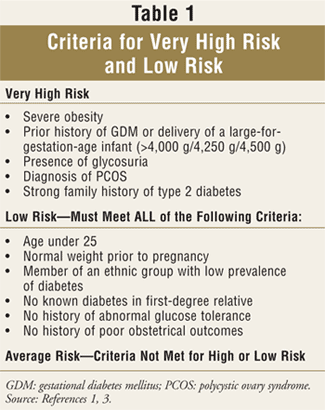 Two-step screening
1) 50g GCT
>/= 140 mg/dl ถ้าผิดปกติ ตรวจต่อข้อ2วันถัดไป(ให้งดอาหาร8ช.ม.)
2) –ตรวจ FBS ตามด้วย
100g-OGTT เจาะเลือดหลังให้100 g glucose ที่1,2,3 ชั่วโมงตามลำดับ
การแปลผล
*FBS  < /= 95 mg/dl แต่มีความผิดปกติของ 100g-OGTT 2ใน3ค่า = Diag GDM class A1
*FBS  > 95 mg/dl (ตรวจอย่างน้อยสองครั้ง) = Diag GDM class A2
**กรณีพบความผิดปกติของ 100g-OGTT แนะนำให้ตรวจซ้ำในอีก1เดือนหน้า
**บางกรณี diag GDM โดยไม่ต้องตรวจ 100g-OGTT ถ้า
FBS > 126
Random plasma glucose > 200
50-GCT > 200
การดูแลรักษา ก่อนคลอด
การตรวจสุขภาพทารกในครรภ์ 
Class A1 : ไม่จำเป็นต้องตรวจ
Class A2 หรือ มี severe hyperglycemia ร่วมกับ HT : ตรวจเริ่มตั้งแต่ 28-32 wk
การพิจารณาให้คลอด
GDM A1 : ไม่จำเป็นต้องเร่งคลอด ยกเว้น GA38 wk up ที่ไม่สามารถคุมระดับน้ำตาลได้
การยับยั้งการเจ็บครรภ์
หลีกเลี่ยง beta agonist แต่อาจให้ Ca channel blocker(nifedipine) หรือ Mg sulfate
ให้ทำ normal labor ยกเว้นประเมินน้ำหนักทารกได้ >/= 4500 g
แนวทางการดูแล
GDM A1 =ควบคุมอาหาร โดยเฉลี่ย ควรได้ 30kcal/kg/day  ,หลีกเลี่ยงคาเฟอีน อาหารมัน รสจัด  และออกกำลังกายอย่างเหมาะสม
GDM A2 = ให้insulin 
อาจadmit เพื่อปรับขนาดยา แล้วจึงให้ไปฉีดที่บ้านได้
ผสม intermediate : short =2:1 20-30 U /day แบ่งวันละ2ครั้ง 
ไตรมาสแรก 0.7-0.8 U/kg/day
ไตรมาส2  0.8-1.0 U/kg/day
ไตรมาส3 0.9-1.2 U/kg/day
ยากิน  ปรับขนาดลำบาก เกิดhypoglycemia 
		ยาผ่านรกได้ ทารกแรกคลอด เกิด hypoglycemia
การดูแลรักษา หลังคลอด
ระดับน้ำตาลจะกลับมาปกติได้เร็ว ควรหยุดยาทั้งหมดที่ได้รับ เมื่อเริ่มกินได้หลังคลอด ,ไม่ต้องจำกัดอาหารเหมือนตอนตั้งครรภ์
ตรวจซ้ำใน 6-8wk หลัคลอด ด้วยFBS(>126) &75g OGTT 2hr(>200) ถ้าปกติ ให้ตรวจคัดกรองทุก3ปี
ให้นมบุตรได้ตามปกติ
ในผู้ป่วยรายนี้..
50G GCT(3/12/56 วันฝากครรภ์ครั้งที่2) : 147 mg/dl
กลับไปNPO และนัดมาตรวจ FBS , 100G OGTTวันรุ่งขึ้น
ผลตรวจ(4/12/56) :   glucose ครั้งที่1   78   mg/dl
					2        131      mg/dl
					3         146      mg/dl
					4          75       mg/dl
	ผลตรวจปกติ แต่เนื่องจากผู้ป่วยอาเจียนหลังรับประทานสารละลายน้ำตาล  100 g 
	สามารถทำให้ผลตรวจคลาดเคลื่อนได้ จึงควรตรวจซ้ำอีกครั้ง  (ผู้ป่วยไม่ได้มาตามนัด)
Anemia
Laboratory result in this patient
Hb 10.7 g%, Hct 32.5 %, MCV 61.8, RDW 18.6%
DCIP negative, OF positive
Blood group B Rh positive
Provisional diagnosis as Iron deficiency anemia with suspected Thalassemia
Management plan
Iron supplement : Ferrous fumarate (200mg) 1 tab PO tid pc
Follow up in next visit (Expect response of increasing Hemoglobin 2g/dL in 3 weeks)
Multiparities
Grandparities ( >4 parities)
Antepartum (>20 wk)
Placenta previa
Placenta abruption
Intrapartum
Easy on delivery
Bleeding precaution espescially in patient diagnosed as Placenta previa
Postpartum
Postpartum hemorrhage

Ref. Obstetrical issues in grand multiparity. UpToDate.	ธีระ ทองสง. สูติศาสตร์. เรียบเรียงครั้งที่ 5.
Further management consideration
Psychosocial support
Nutritional supplement
Advise Breast feeding แนะนำการให้นมบุตร ผู้ป่วยวางแผนให้นมบุตร 1-1 ปีครึ่ง (ผู้ป่วยให้นมบุตรคนก่อนนาน 1 ปีครึ่ง)
Advise Nutritional supplement ในผู้ป่วยรายนี้ตัดสินใจทำหมันโดยวิธี tubal resection แต่เนื่องจากมีปัญหาเรื่องค่าใช้จ่าย จึงไม่สามารถทำได้ และวางแผนคุมกำเนิดโดยการฉีดยาคุมกำเนิด
Progression Note
Postpartum day 1 (14/1/2556)
S: ผู้ป่วยรู้สึกตัวดี สามารถลุกไปเข้าห้องน้ำเองได้ ไม่มีไข้ ไม่มีอ่อนเพลีย เมื่อคืนขอยาแก้ปวด 2 ครั้ง วันนี้ยังคงรู้สึกปวดบริเวณท้องน้อยอยู่ น้ำนมยังไม่ค่อยไหล (ยังไม่ได้ให้บุตรเริ่มดูดนม) น้ำคาวปลาสีแดงจาง ใช้ผ้าอนามัย 5 แผ่น รับประทานข้าวได้ดี ปัสสาวะออกดี ยังไม่ถ่ายอุจจาระ
O: V/S: T 36.9 oc, P 80 bpm, RR 18 /min, BP 120/80 mmHg							GA: a Thai female, good consciousness, not pale, no jaundice					HEENT: no pale conjunctivae, anicteric sclerae	CVS&RS: normal	Abd: normoactive bowel sound, fundus height at umbilicus level, firm uterine contraction	PV: no episiotomy wound
A: วันนี้ clinical ทั่วไปปกติดี ไม่พบ immediate complication เนื่องจากมีปัญหาเรื่องค่ารักษา จึง off tubal resection และวางแผนคุมกำเนิดโดยวิธีฉีดยาคุมกำเนิดแทน เนื่องจากหลังคลอด 30 นาที บุตรมีอาการหายใจเร็ว จึง admit intermediate care ทำให้ยังไม่ได้เริ่มให้นมบุตร น้ำนมจึงยังไม่ค่อยไหล หากพรุ่งนี้บุตรอาการดีขึ้นแพทย์ให้ย้ายมาอยู่กับผู้ป่วยได้
P: - routine postpartum care, supportive, observe vaginal bleeding, regular diet, pain control with paracetamol, FF (200) 1 tab po pc hs,
Progression Note
Postpartum day 2 (15/1/2556)
S: ผู้ป่วยรู้สึกตัวดี ไม่มีไข้ ปวดบริเวณท้องน้อยลดลง น้ำนมเริ่มไหลมากขึ้น น้ำคาวปลาสีแดงจาง ใช้ผ้าอนามัย 3 แผ่น รับประทานข้าวได้ดี ปัสสาวะออกดี ยังไม่ถ่ายอุจจาระ
O: V/S: T 37 oc, P 70 bpm, RR 20 /min, BP 120/70 mmHg						GA: a Thai female, good consciousness, not pale, no jaundice			HEENT: no pale conjunctivae, anicteric scleraeCVS&RS: normalAbd: normoactive bowel sound, fundus height at umbilicus level, firm uterine contraction
A: วันนี้ clinical ทั่วไปปกติดี ไม่พบ complication หลังคลอด วันนี้บุตรอาการดีขึ้นจึงได้ย้ายลงมาอยู่กับผู้ป่วย หลังเริ่มให้บุตรดื่มนม น้ำนมไหลมากขึ้น อนุญาตให้กลับบ้านได้ 
P: Discharge ได้พร้อมบุตร, home medication: FF (200) 1 tab po pc hs #30, paracetamol (500) 2 tabs po prn q 4-6 hrs for pain #30นัด Follow up อาการหลังคลอด 6 สัปดาห์